L’ALTERNANZA SCUOLA-LAVORONEI LICEI TOMMASO CAMPANELLADI BELVEDERE MARITTIMO
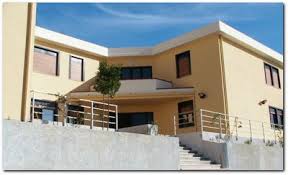 Enti e aziende partecipanti
Organizzatori
TUTOR SCOLASTICO 
E TOTOR AZIENDALE
Partecipanti
ALLUNNI DEL TRIENNIO
DIFFERENZA CON LA STAGE TRADIZIONALE
ASL basata sulle competenze
Efficace se inserita nel curricolo         attraverso un percorso pluriennale
Programmazione che parte dalle competenze e non dalle discipline
COMPETENZE
Richiesto il coinvolgimento
 del Consiglio di Classe
 una prospettiva   multidisciplinare
Da individuare dettagliatamente
C.Trasversali

C.Tecniche o professionali
Attraverso:
Comitato tecnico
Collaborazione Università
Matrice fabbisogni
COMPETENZE
Le aziende chiedono di essere considerate partner all’interno del progetto di ASL
Per le aziende sono da declinare
In prestazioni attese
Misurabili, valutabili attraverso indicatori di prestazione a scuola e in azienda
TIPOLOGIE DI ENTI ED 
AZIENDE su cui orientarsi         tutte
Imprese
 Enti pubblici
 Fondazioni
 Istituti di ricerca
 Terzo settore
 Servizi assistenziali
 Studi professionali
POSSIBILI ATTIVITA’ DA PROPORRE AGLI STUDENTI IMPEGNATI IN ASL
Settori
Progettazione e organizzazione
 Elaborazione dati statistici
 Predisposizione documenti e partecipazione a bandi
 Osservazione dei vari ambiti di lavoro
 Partecipazione ai momenti di progettazione degli interventi e alle riunioni di equipe
 Interazione con ospiti/clienti/utenti
Marketing
 Risorse Umane
 Ricerca ed elaborazione dati
 Relazioni col pubblico/clienti/utenza
Alcune VALENZE FORMATIVE dell’ASL
Alcune COMPETENZE 
che è possibile SVILUPPARE nel corso dell’ASL
Sviluppo dell’autonomia e della responsabilità
 Rispetto delle regole
 Rispetto delle persone 
 Serietà
 Propositività
 Elasticità mentale
Comprensione delle dinamiche e delle trasformazioni della realtà sociale
 Sviluppo di una cultura del lavoro
 Capacità di esecuzione di ricerche
 Imparare ad imparare
COSA CHIEDONO LE AZIENDE AI GIOVANI?
Le aziende sono comunità di persone per cui sono richiete anche competenze umanistiche
Capacità di adattamento, velocità, flessibilità
Capacità di affrontare e risolvere i problemi che continuamente si presentano
Saper gestire la complessità
Saper lavorare in gruppo e sapersi inserire nella struttura aziendale
Saper gestire bene le relazioni e la comunicazione
IMPRESE: QUALI COMPETENZE CHIEDONO AI GIOVANI
Abilità creative e di ideazione
Conoscenza di una o più lingue straniere
Capacità di lavorare in gruppo
Capacità di lavorare in autonomia
Abilità nel gestire i rapporti con i clienti
Capacità comunicative scritte e orali
Capacità di risolvere problemi
Conoscenze amministrative e d’ufficio
Competenze informatiche
Abilità manuali
Capacità direttive e di coordinamento
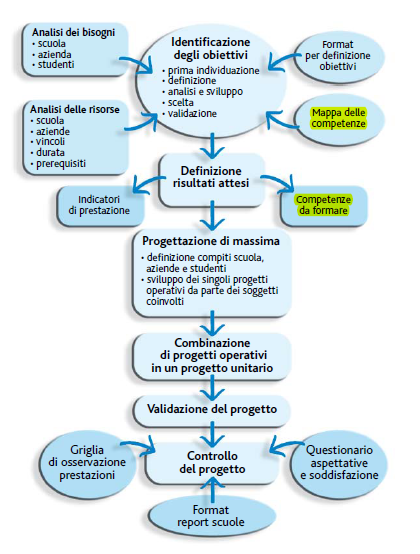